An innovative approach towards youth inclusion: 
the ALMA initiative getting off the ground
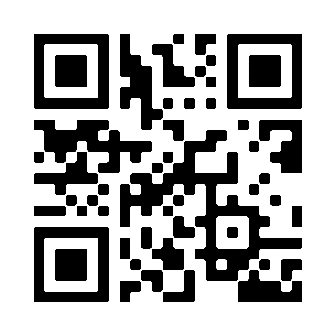 Moderator: Fabienne Lévy (Head of Unit – European Commission – FR)

Speakers:   Wayne Dimech (Representative – Jobsplus – MT)
	 Judit Garriga (Project Manager – Associació Alba – ES)
	 Andreea Moraru (Programme manager – RE/init e.V. – DE)
ALMA Website